Південна Америка. Географічне положення. Дослідження та освоєння материка
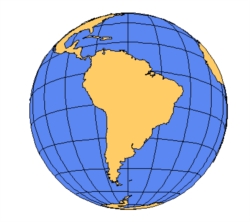 Бартош Є.М.
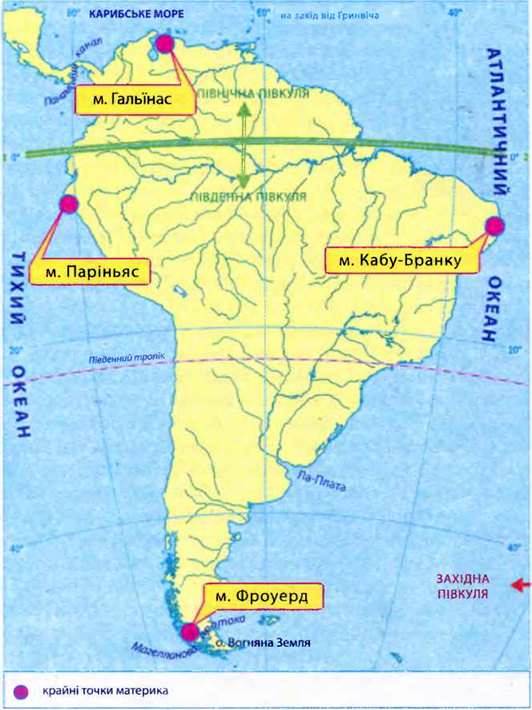 Визначте координати крайніх точок та нанесіть їх на контурну карту!
Візитка: 
материк-трикутник, найвологіший, найвищий вулкан, найвисокогірніше велике озеро світу, прісноводний дельфін.
Материк, що подарував нам картоплю, кукурудзу, томати, какао, ананаси, гарбузи, квасолю, хінне та каучукове дерева, а для фільмів жахів – анаконду та піраній…
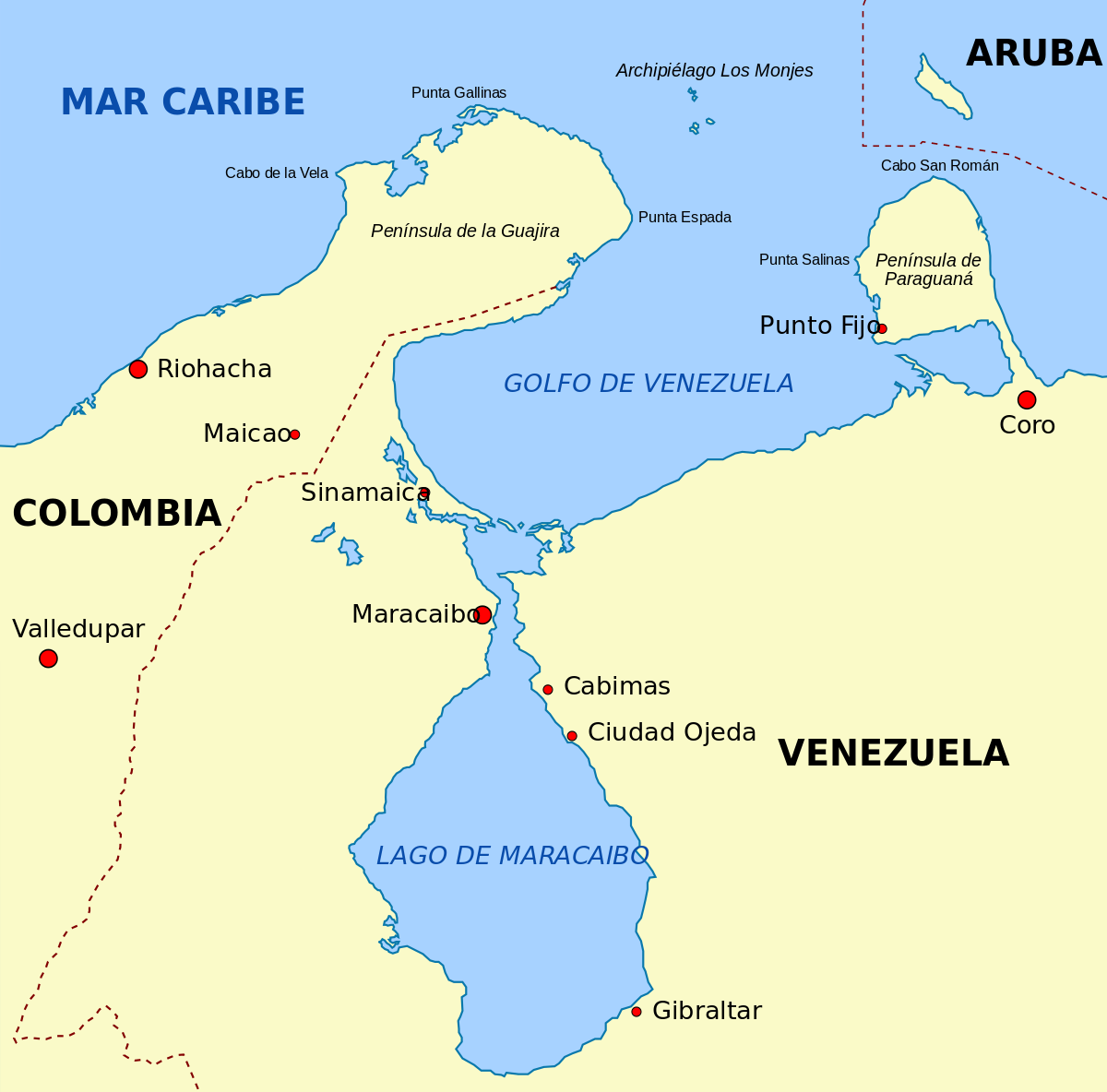 Мис Гальїнас
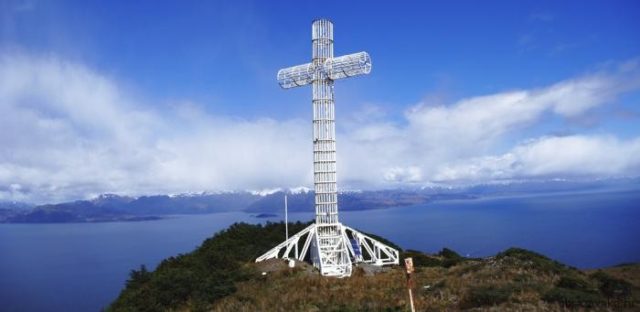 Мис Фроуерд
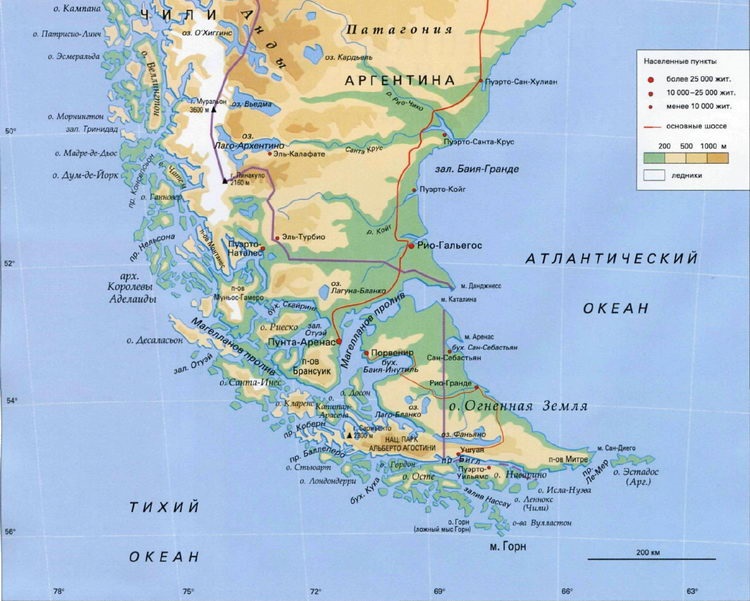 Мис Горн – теж крайня точка, але острівна!
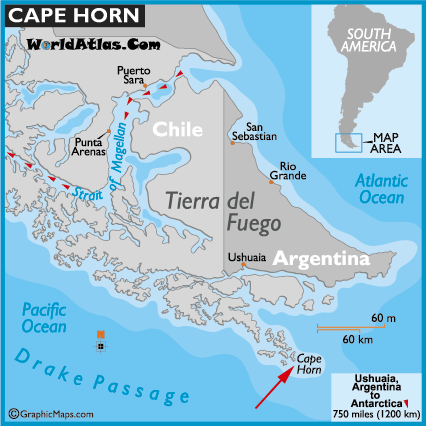 Мис Кабу-Бранку
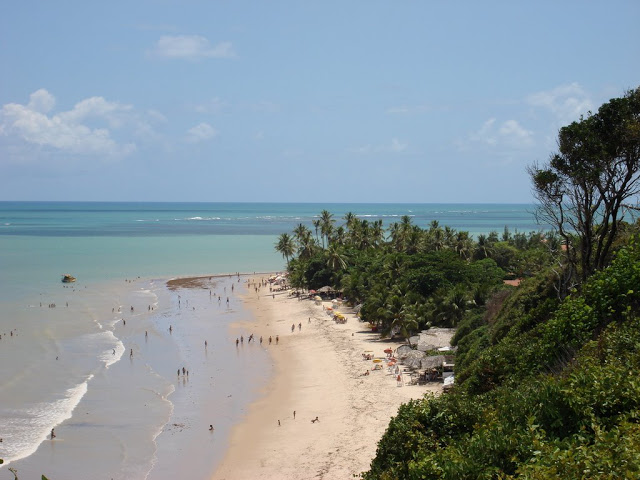 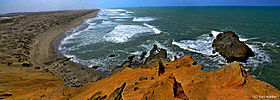 Мис  Паріньяс
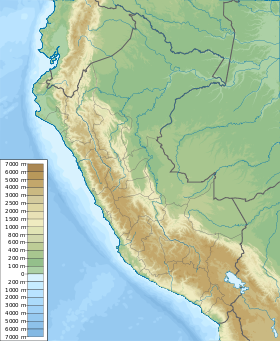 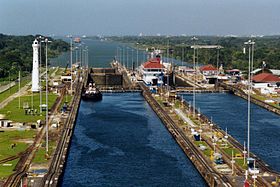 Панамський канал
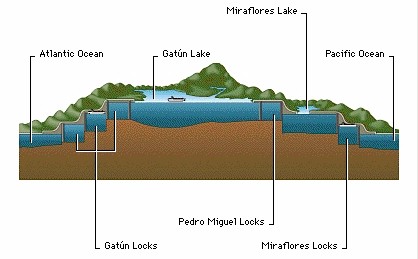 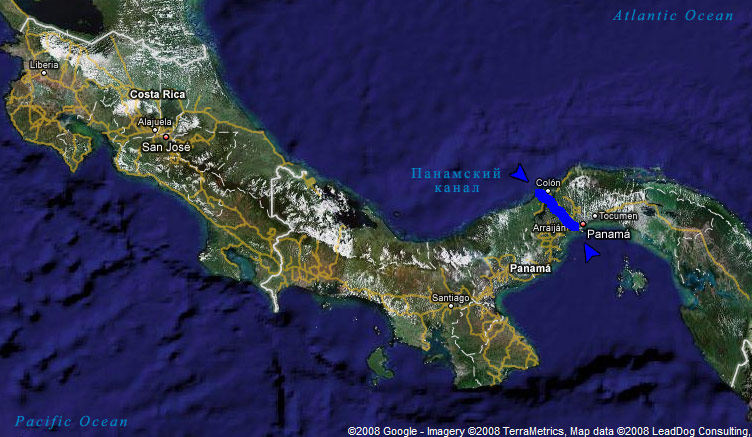 Затока Ла-Плата
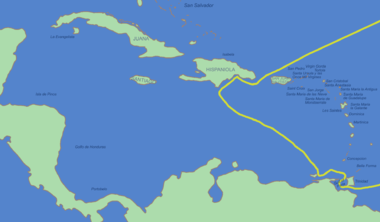 У 1492році Колумб відкрив острови Північної Америки, Південну Америку – у 1498!
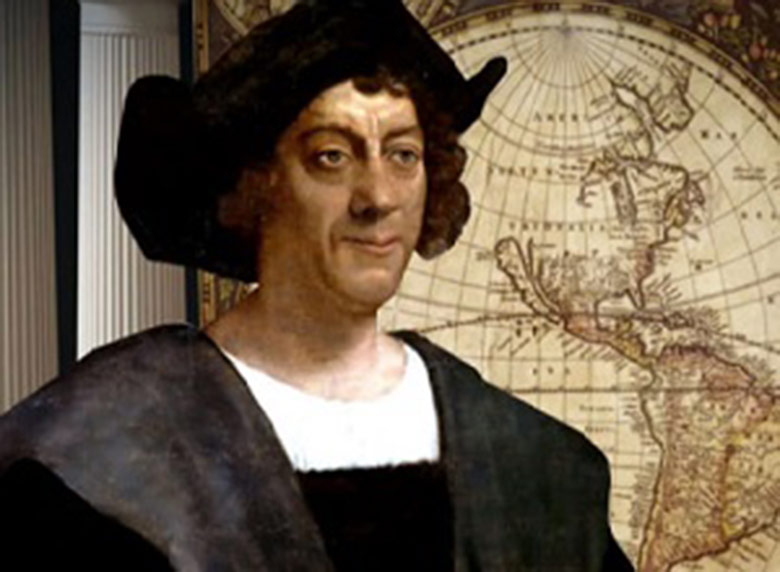 Амеріго Веспуччі подорожі 1499-1504 років
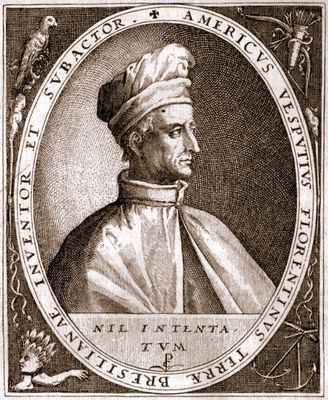 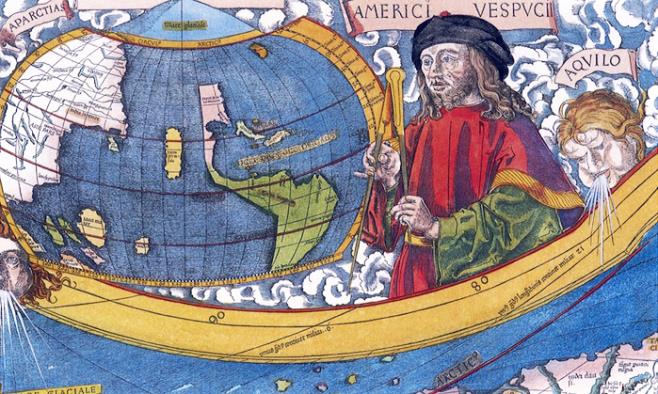 Відкриття Бразилії португальцями
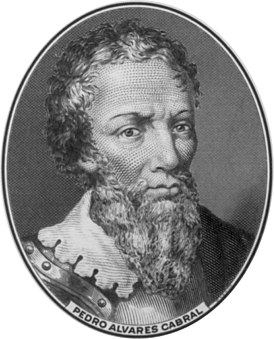 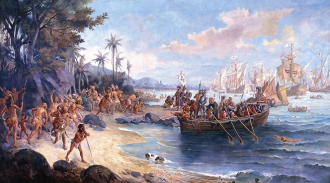 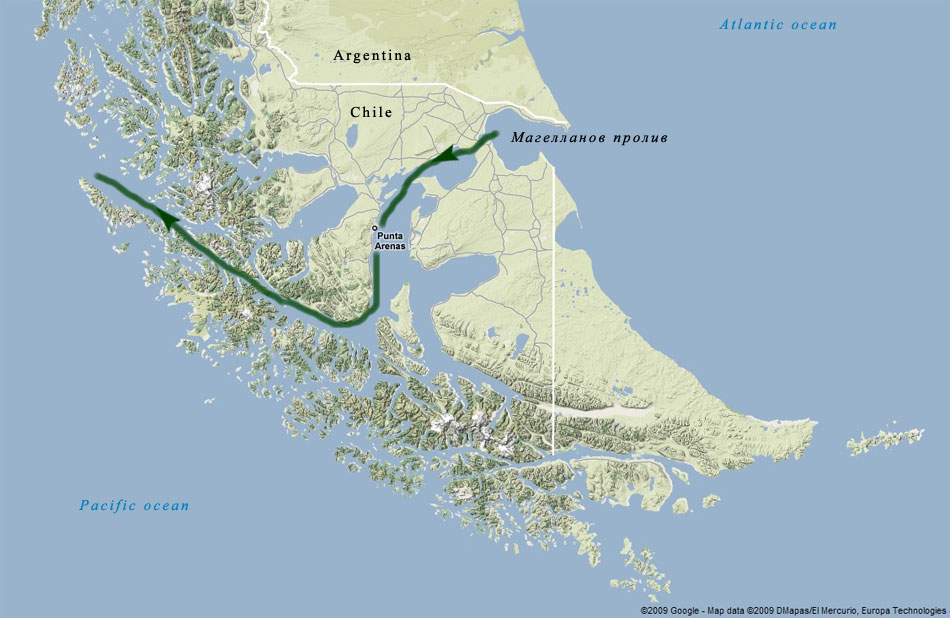 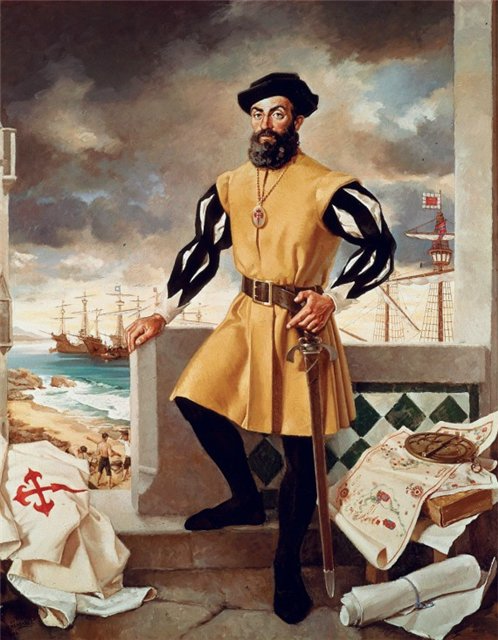 Фернан Магеллан в Магелановій протоці (1519 р.)
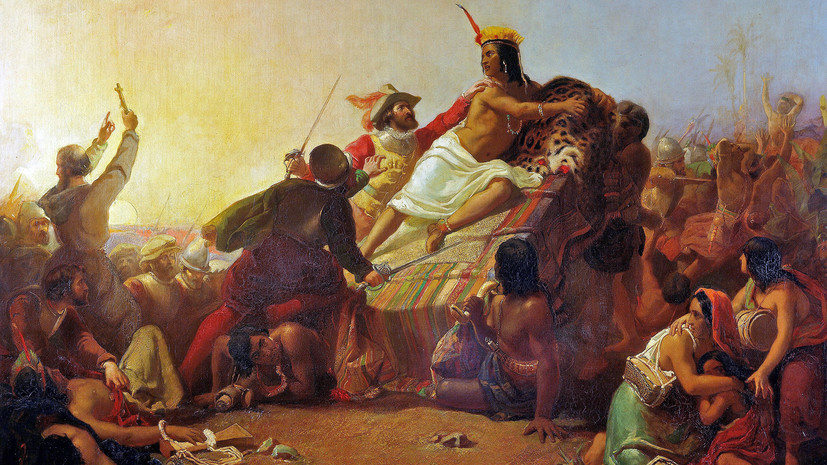 ФранцискоПисарро – завоювання імперії інків(1530-1532 роки)
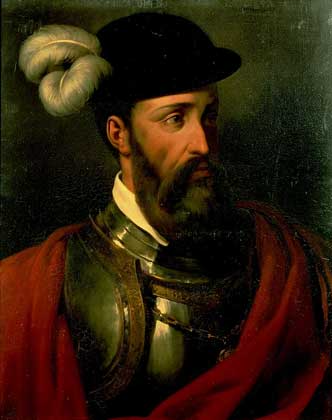 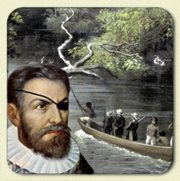 Франсиско Орельяна - подорож по Амазонці
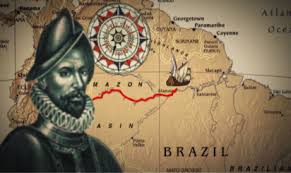 Френсіс Дрейк
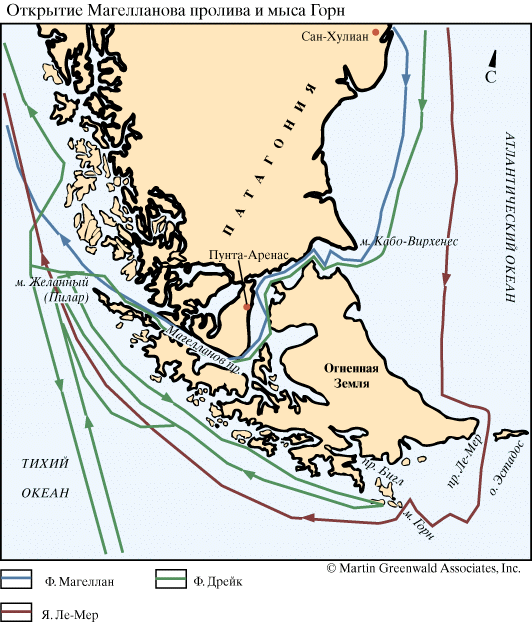 Олександр Гумбольдт – «друге відкриття Америки»
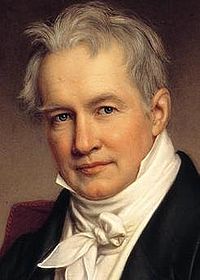 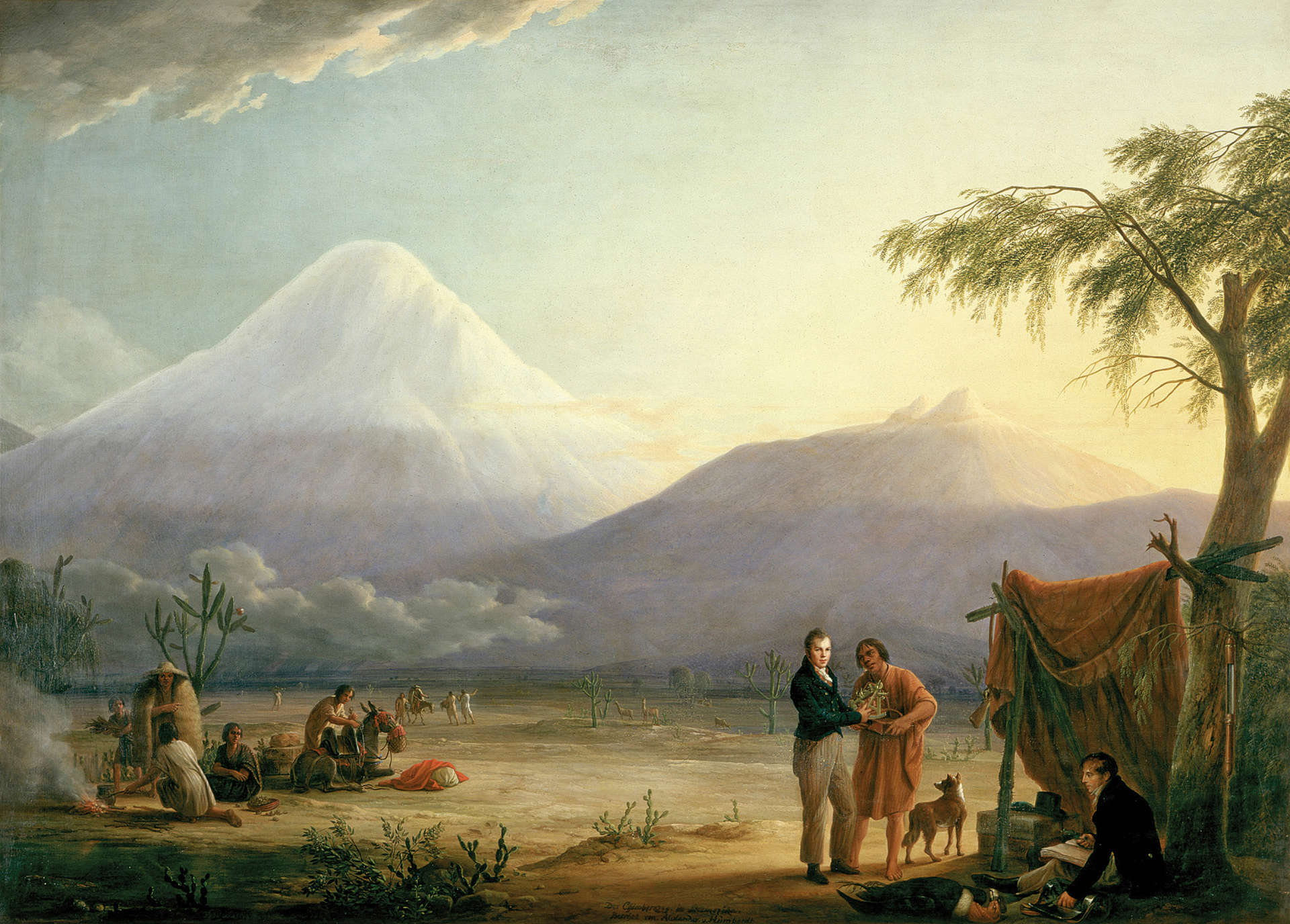 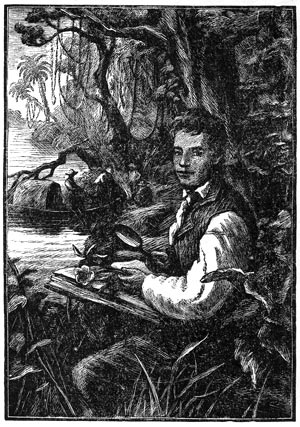 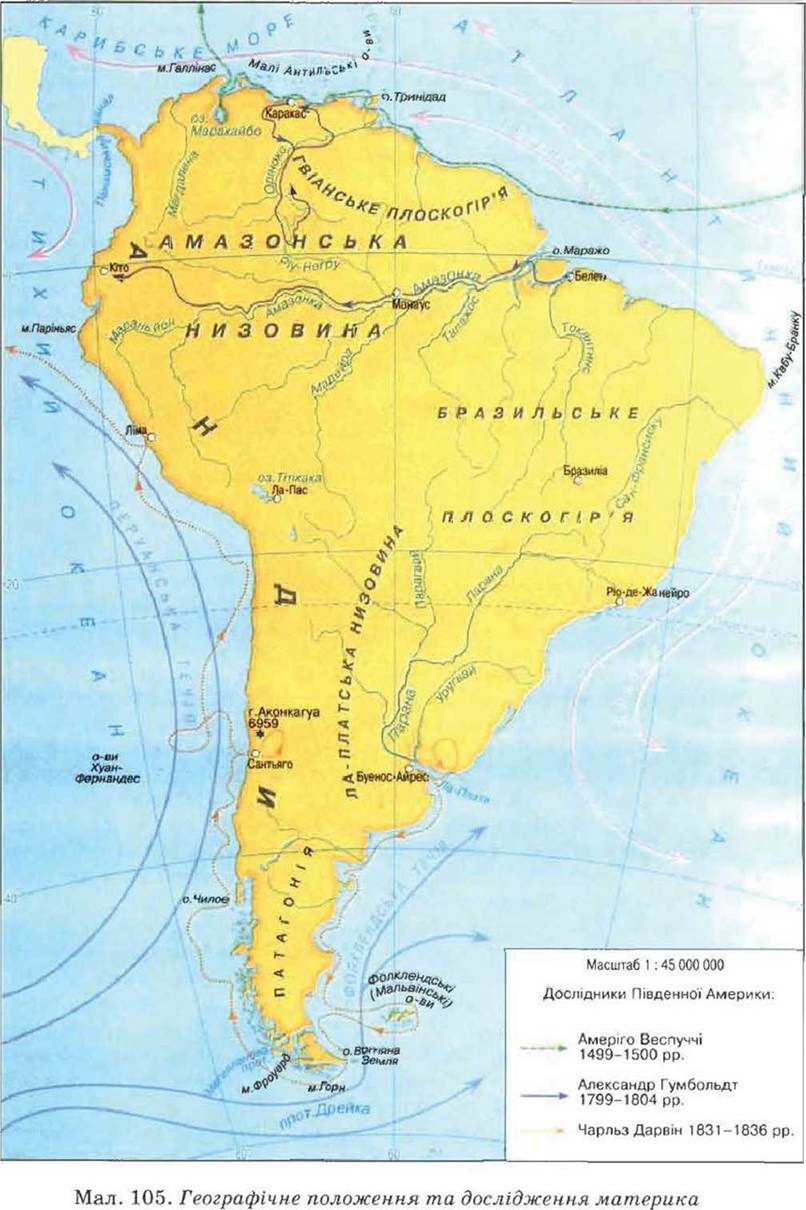 У1799-1804 роках Олександр Гумбольдт відкрив 3 000 видів рослин, 1000 тварин  і висотну поясність!
Чарльз Дарвін – автор теорії еволюції
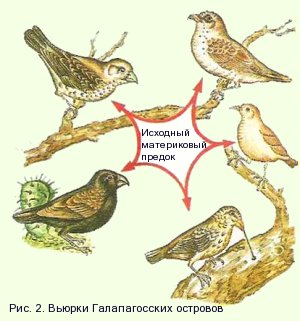 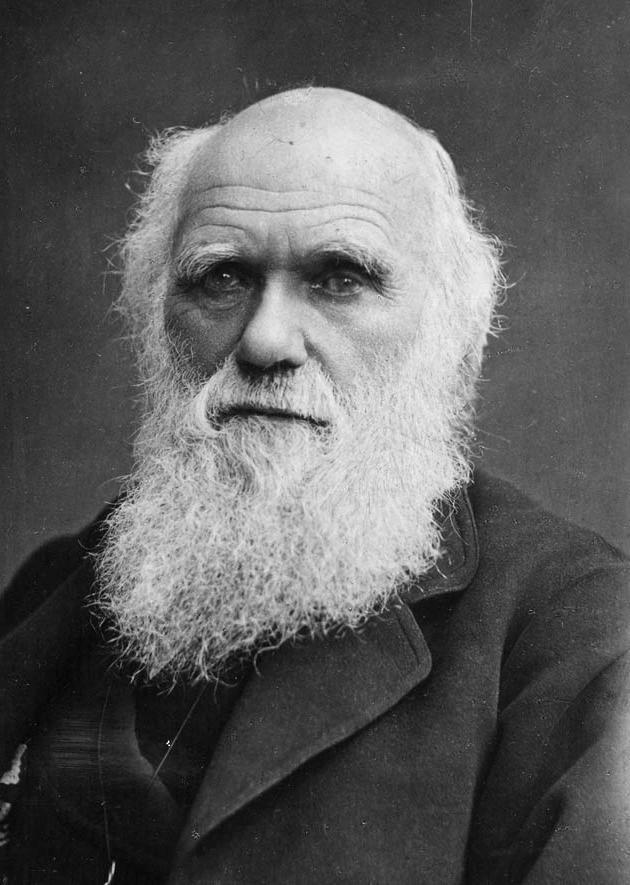 Нанести на контурну карту: Тихий та Атлантичний океани, Карибське море, Панамський канал, затоку Ла-Плата Магелланову та Дрейкову протоки, о. Вогняна Земля.
Домашнє завдання: опрацювати § 21, вивчити характеристику ФГП, номенклатуру (назви!)